Le modèle des zones d’innovations

Quels impacts sur le territoire?
Deux grands impacts
Compétition territoriale

Territoires spécialisés

Territoires fragilisés

Territoires inégaux
Structuration territoriale

Verrous territoriaux

Pôles tentaculaires
Les zones industrialo portuaires
Infrastructure de transport
Port
Routes
Rails
Infrastructure économique et politique
Modèle de mondialisation
Néfaste à l’économie locale
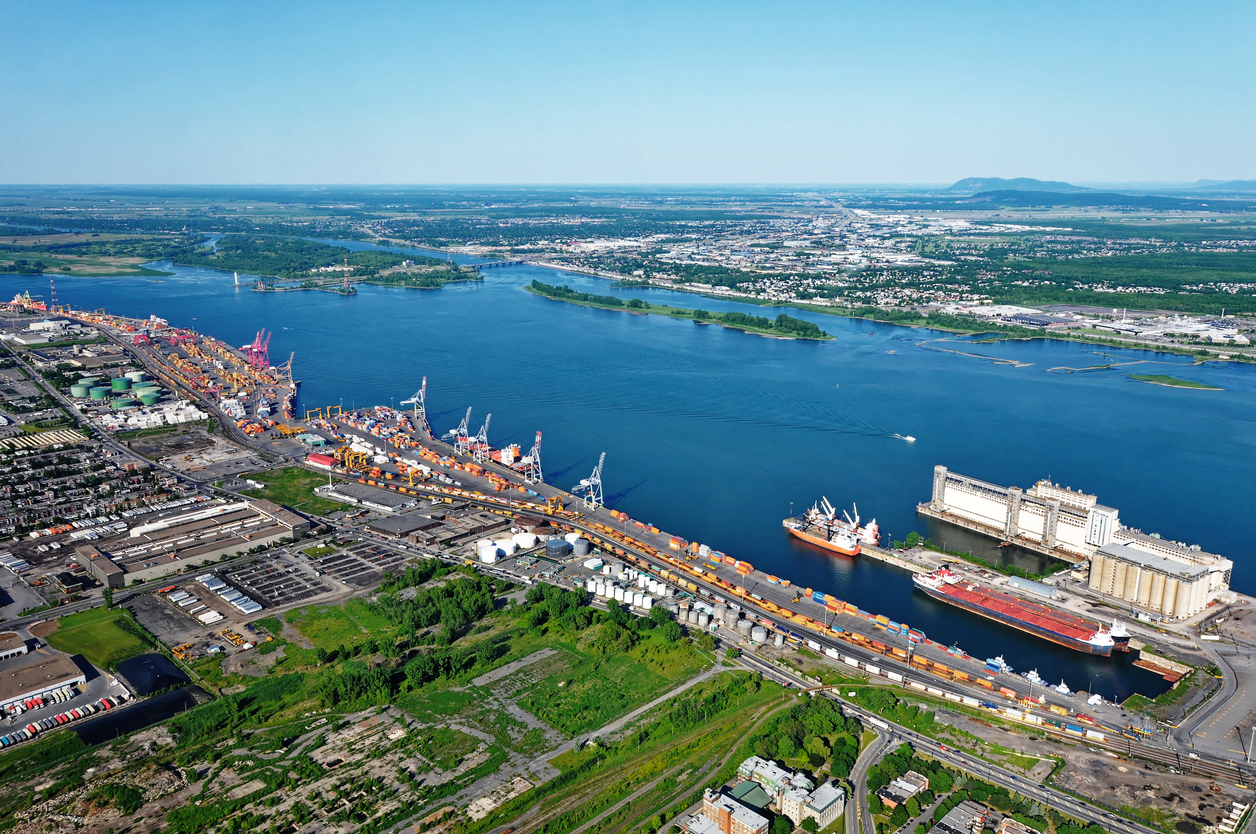 Impacts sur le Fleuve et sa biodiversité
Bétonisation des berges
Dragage du saint-Laurent
Destruction des bandes riveraines
Bruits et vibrations
Privatisation du fleuve
Perte d’accès au berge
Bateau commerciaux prioritaires
Le cas du port de Montréal et Ray-Mont Logistiques
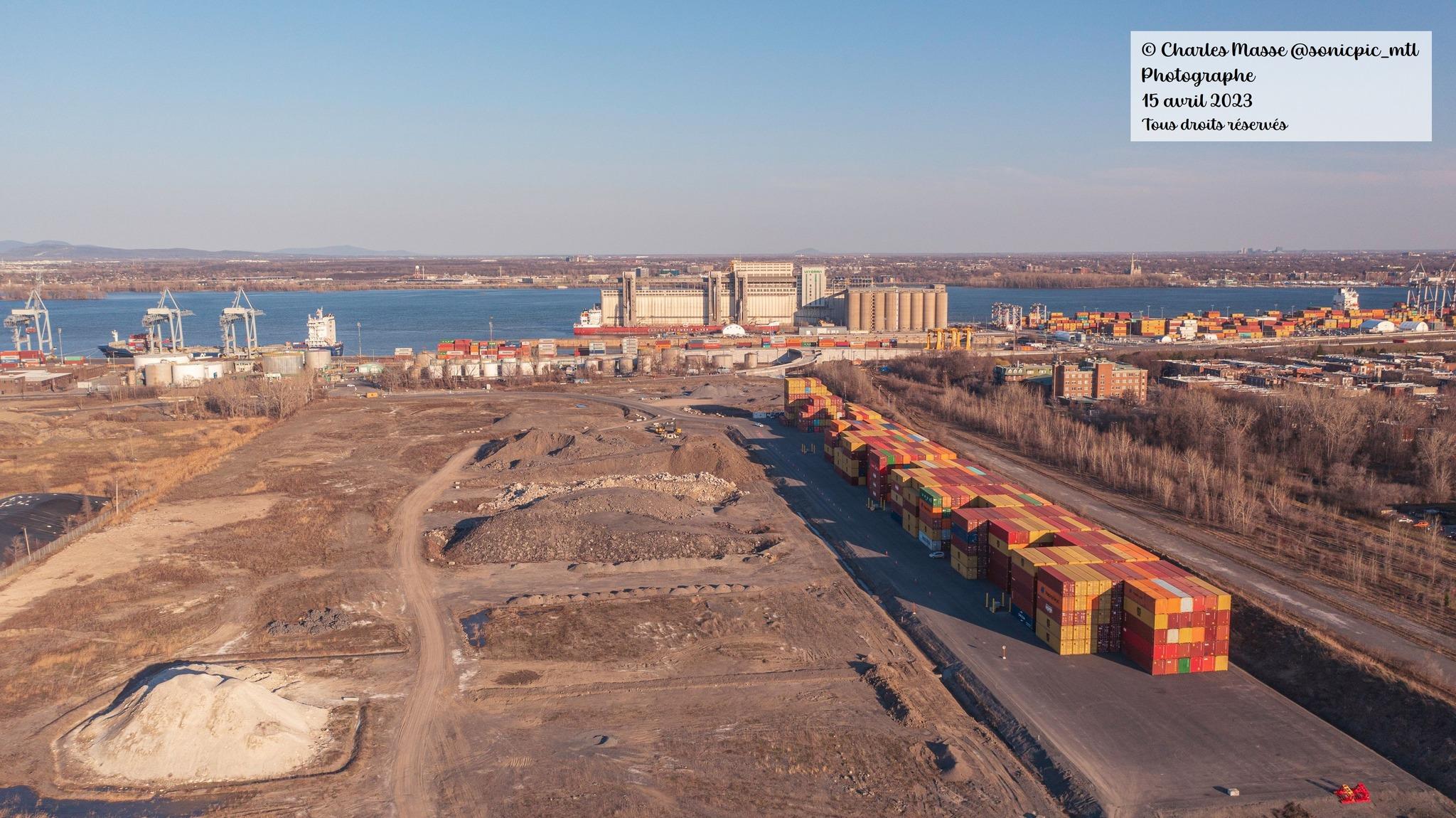 Plateforme de conteneurisation
2,5 millions de pied carré
Remise en service de voies ferroviaires
Construction d’infrastructures routières
Droits acquis

Forte mobilisation citoyenne
Née d’une volonté de consultation
Quartier en santé
un territoire aménager par et pour les habitant.es
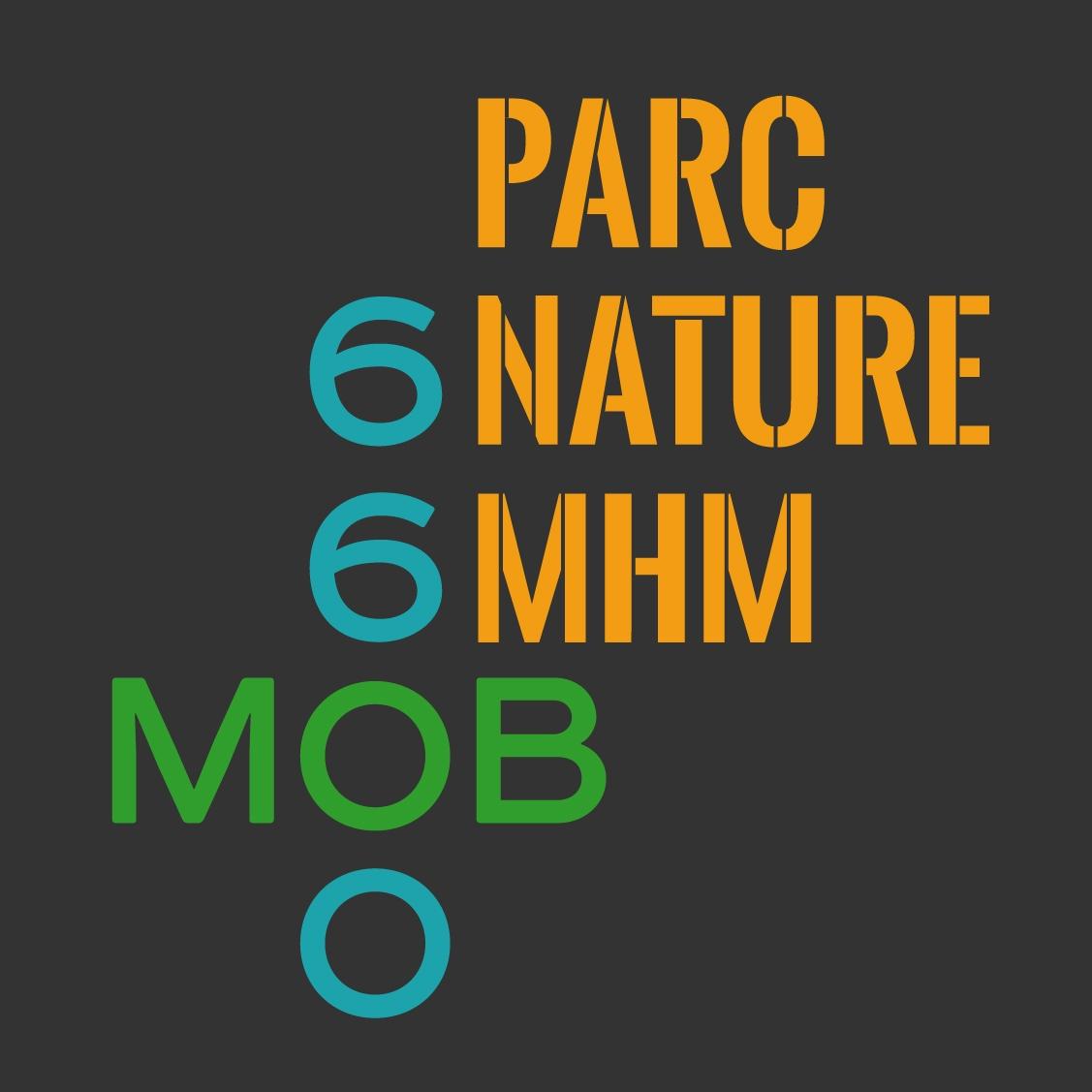 [Speaker Notes: Résister et fleurir (resisteretfleurir.info)
page facebook : https://www.facebook.com/resisteretfleurir]
Le cas des terre de Rabaska à Lévis
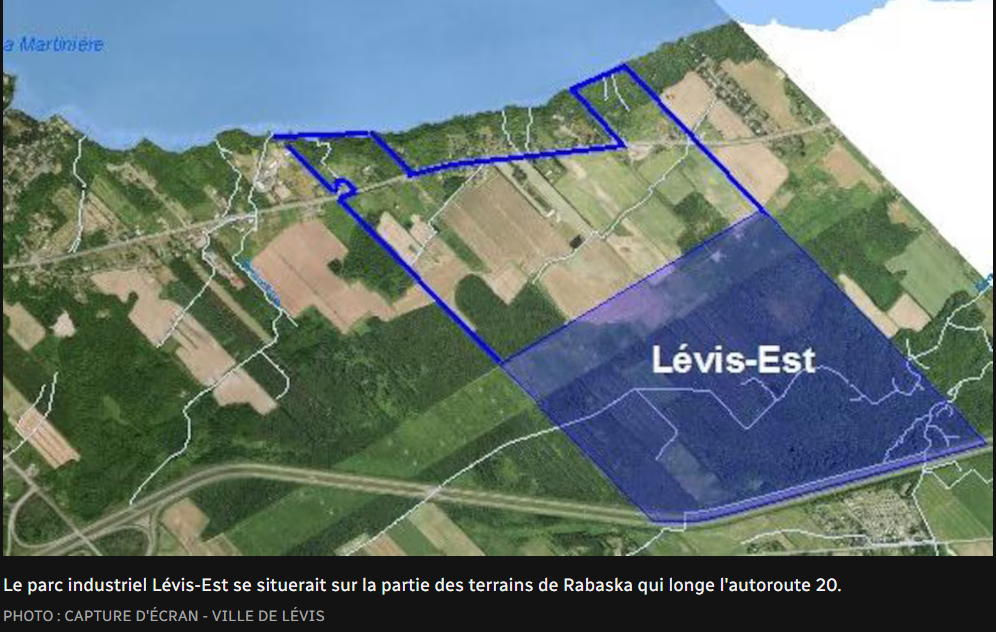 Plateforme de conteneur et zone industrielle
272 hectares
128 de forêt
60 de milieux humides
75 terres agricoles
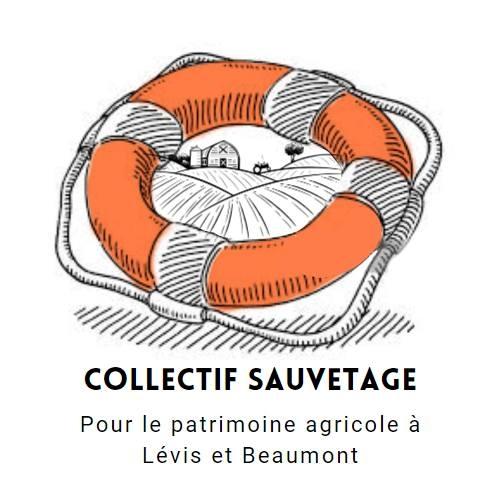 [Speaker Notes: Page facebook du collectif : https://www.facebook.com/profile.php?id=100093269264012  Facebook]
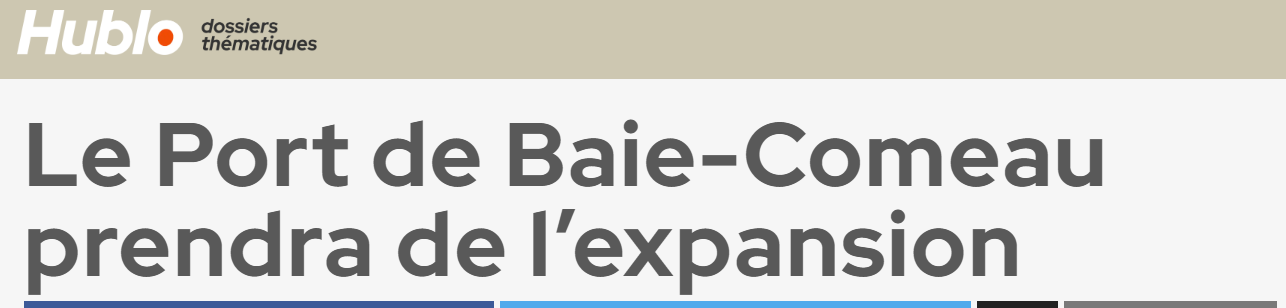 Et d’autres cas à surveiller…
Port de Trois Rivières
Vallée de la transition énergétique
Agrandissement et “modernisation” du port
Port de Saguenay
Zone d'innovation sur l’aluminium
Usine d’acide phosphorique (Ariane phosphate)
Agrandissement portuaire
Port de Baie-comeau
Suite du plan nord (graphite…)
Agrandissement portuaire
Port de Cacouna
Croissance
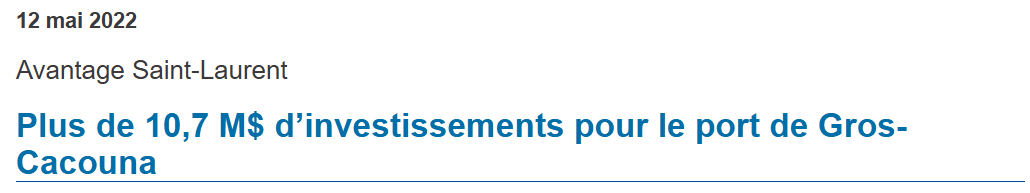 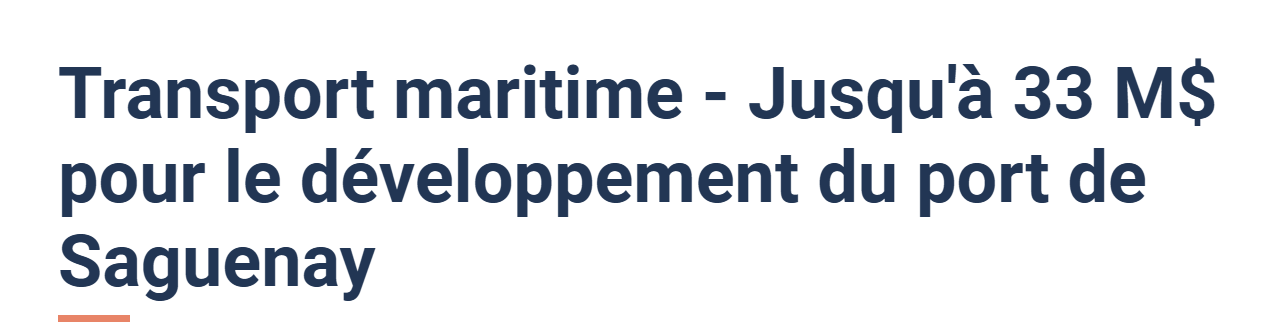 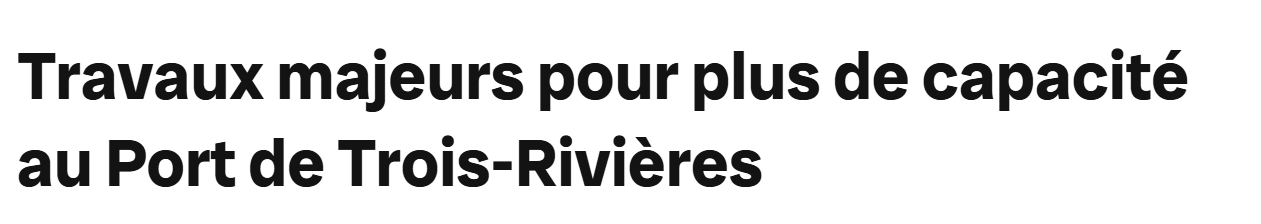 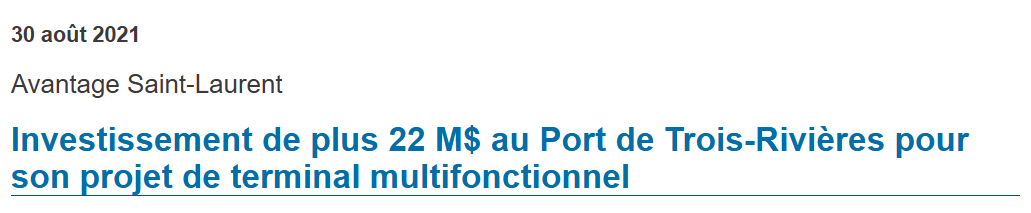 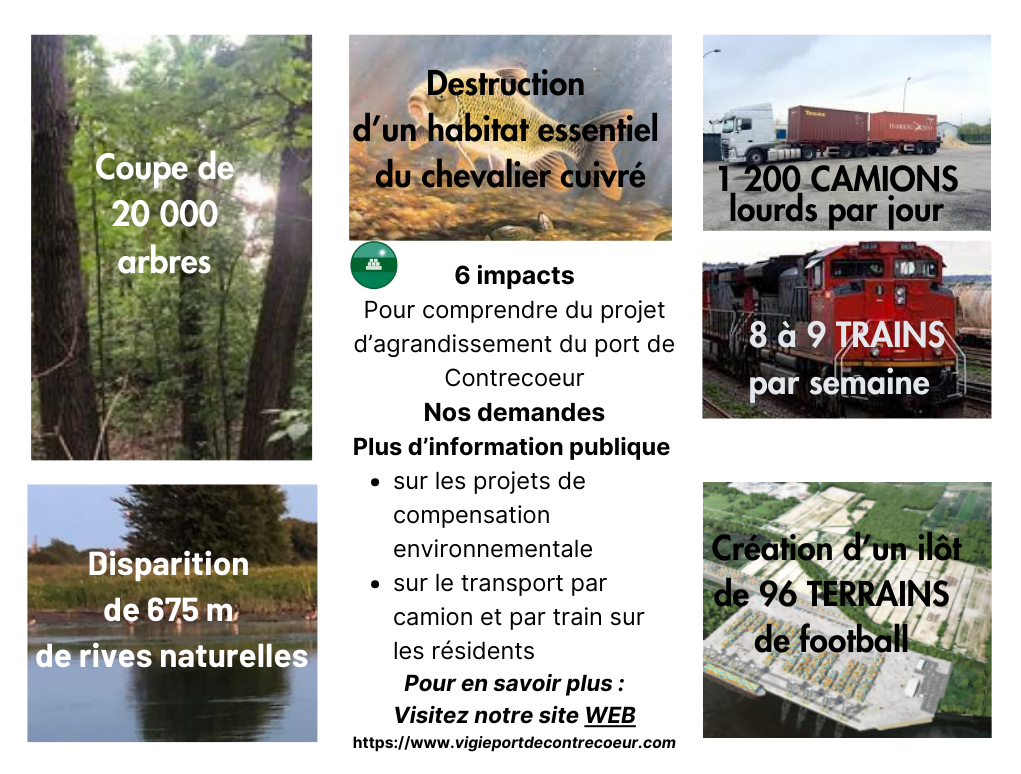 L’investissements dans l’industrie maritime du Québec d’ici 2035
 (analyse sommaire)
Quelques exemples d’investissement
Contrecoeur : 1,4 milliards ou plus
Sept Îles : 130 millions
Baie-Comeau : 1 million
Salaberry-de-Valleyfield: 24 millions 
Saguenay: 430,000 millions
Le plan d’action Avantages Saint-Laurent planifie des investissements total de 926,5 millions

Orientation: navigation efficace et respectueuse des écosystèmes  232,,4 millions soit 25%

L'impact  direct sur l’environnement 13,4 million soit environ 1,4%
Informations sur l’industrie maritime du Québec
Une filière économique
les populations locales 
les instances politiques locales, régionales, provinciales et fédérales 
le milieu des affaires. 
des chercheurs universitaires
Filière économique bien rodée
L’analyse sommaire de l’écosystème de l’industrie maritime (portuaire) québécoise démontre que cette industrie a développé une multitude de moyens structurés en créant des liens avec
Un document de référence pour connaître le transport maritime
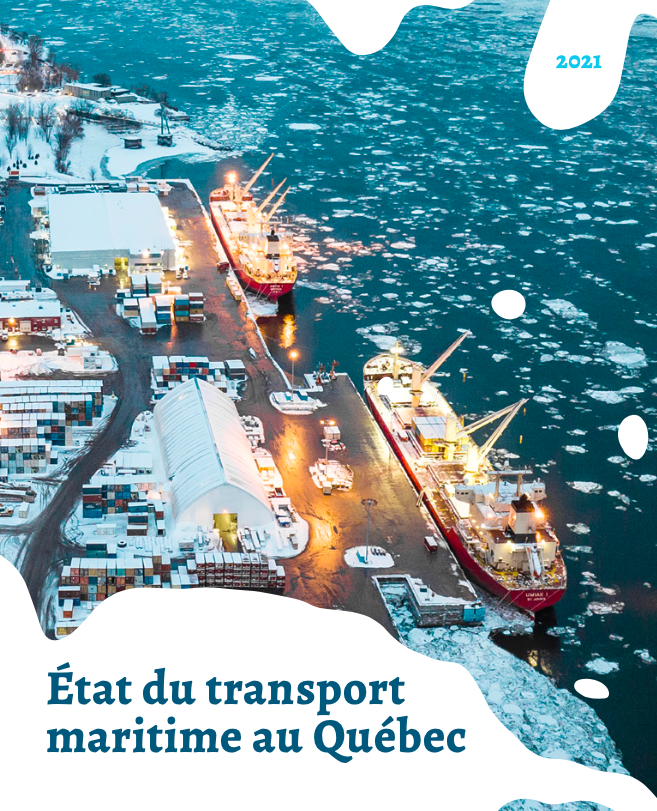 Par exemple :
Marchandises et tonnages manutentionnés dans les ports du Québec
 Principales marchandises transitant sur le Saint-Laurent
 La conteneurisation
L’intermodalité
Avantage Saint-Laurent - La vision maritime du Québec
Adopté par le gouvernement du Québec en 2021 
Consultation pour le renouvellement du plan d’action 2024
Trois orientations:
doter le Saint-Laurent d’infrastructures portuaires modernes et compétitives;
assurer, sur le Saint-Laurent,​ une navigation efficace et respectueuse des écosystèmes;
offrir aux communautés maritimes des possibilités de développement prometteuses et durables.
Étapes de consultation
Consultation publique Questionnaire en ligne portant sur les enjeux, les mesures actuelles et les priorités futures 

Échéance : 30 juin 2024
Le questionnaire
Exemple:
Chaque priorité 
est présenté
sommairement 
Pas de choix 
de réponse 
du texte seulement
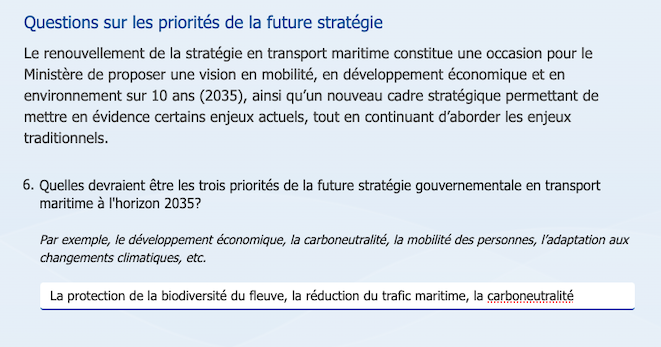 Étape automne 2024
Concertation pour échanger avec les principaux acteurs en transport maritime.
Qui sont les acteurs?
SODES ?
Société de développement économique  du Saint-Laurent
Les groupes citoyens ?
Le milieu municipal ? 
MRC, Villes
Les organismes 
environnementaux ?
Les organismes du milieu des affaires ?
Certains organismes de gestion des installations portuaires
Pourquoi participer à la consultation en ligne?
Faire entendre les préoccupations des citoyens sur les impacts environnementaux et sociaux du développement portuaire et maritime sur le fleuve et les populations locales
Demander des précisions sur les mesures de protection des écosystèmes (budget, programmes)
demander des consultations publiques sur les projets d’agrandissement (BAPE par projet ou BAPE générique)
Quelques exemples de demandes
Demander des précisions sur les mesures de protection des écosystèmes (budget, programmes)
Demander des consultations publiques sur les projets d’agrandissement (BAPE par projet ou BAPE générique)
Devrions-nous demander d’être entendu lors des consultations de l’automne?